Симметрия пространственных фигур (центральная симметрия)
[Speaker Notes: В режиме слайдов ответы и решения появляются после кликанья мышкой]
Центральная симметрия
Точки A и A' пространства называются  симметричными относительно точки O, называемой центром симметрии, если O является серединой отрезка AA'. Точка O считается симметричной сама себе.
Фигура Ф в пространстве называется центрально-симметричной относительно точки O, если каждая точка A фигуры Ф симметрична относительно точки O некоторой точке A' фигуры Ф.
Например, прямоугольный параллелепипед центрально-симметричен относительно точки пересечения его диагоналей. Шар центрально-симметричен относительно своего центра и т. д.
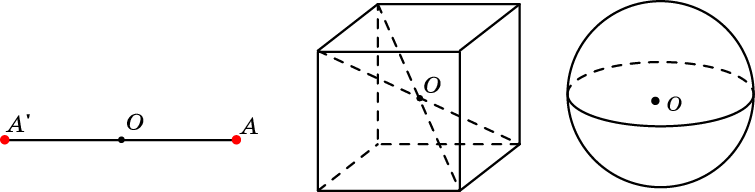 [Speaker Notes: В режиме слайдов ответы и решения появляются после кликанья мышкой]
Упражнения
Приведите примеры центрально-симметричных и не центрально-симметричных фигур.
Ответ: Центрально-симметричные: куб, прямоугольный параллелепипед, шар и др.; не центрально-симметричные: пирамида, конус и др.
[Speaker Notes: В режиме слайдов ответы и решения появляются после кликанья мышкой]
Может ли центр симметрии фигуры не принадлежать ей?
Ответ: Да, например, у сферы.
[Speaker Notes: В режиме слайдов ответы и решения появляются после кликанья мышкой]
Может ли фигура иметь более одного центра симметрии?
Ответ: Да, например, прямая, плоскость и т.д. имеют бесконечно много центров симметрии.
[Speaker Notes: В режиме слайдов ответы и решения появляются после кликанья мышкой]
Ответ: Нет. Предположим, что фигура Ф имеет два центра симметрии O1 и O2, и докажем, что в этом случае точка O3, симметричная точке O2 относительно точки O1, также будет центром симметрии фигуры Ф. 
	Пусть точка A принадлежит фигуре Ф. Тогда точка A1, симметричная точке A относительно точки O1, также принадлежит Ф. Аналогично, точка A2, симметричная точке A1 относительно точки O2, принадлежит Ф. Наконец, точка A3, симметричная точке A2 относительно точки O1, принадлежит Ф.
Симметрия относительно точки O1 переводит точки A1, A2, O2 соответственно в точки A, A3, O3. Следовательно, точка A3 будет симметрична точке A относительно точки O. Значит, каждая точка A фигуры Ф симметрична относительно точки O3 некоторой точке A3 фигуры Ф, т.е. O3 является центром симметрии фигуры Ф.
Таким образом фигура не может иметь ровно два центра симметрии. Каждая фигура или не имеет центров симметрии, или имеет один центр симметрии, или имеет бесконечно много центров симметрии.
Может ли фигура иметь ровно два центра симметрии?
[Speaker Notes: В режиме слайдов ответы и решения появляются после кликанья мышкой]
Имеет ли центр симметрии: а) правильный тетраэдр; б) куб; в) октаэдр; г) икосаэдр; д) додекаэдр?
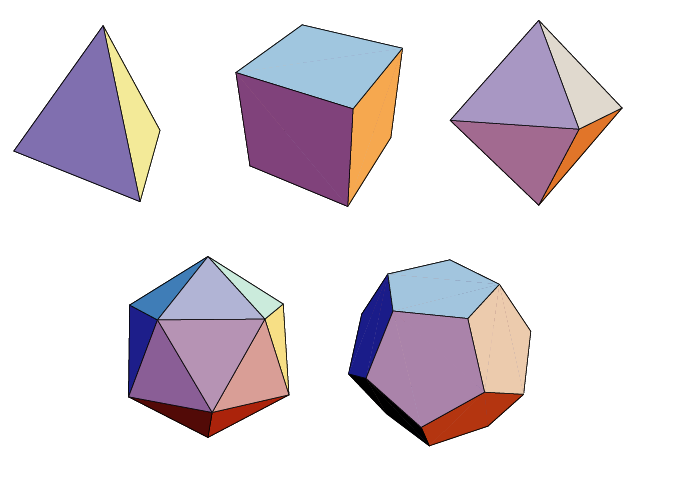 Ответ: а) Нет;
б) да;
в) да;
г) да;
д) да.
[Speaker Notes: В режиме слайдов ответы и решения появляются после кликанья мышкой]
Имеет ли центр симметрии правильная пятиугольная призма?
Ответ: Нет.
[Speaker Notes: В режиме слайдов ответы и решения появляются после кликанья мышкой]
Имеет ли центр симметрии правильная пятиугольная антипризма?
Ответ: Да.
[Speaker Notes: В режиме слайдов ответы и решения появляются после кликанья мышкой]
Имеет ли центр симметрии: а) усеченный тетраэдр; б) усеченный куб; в) усеченный октаэдр; г) усеченный икосаэдр; д) усеченный додекаэдр?
Ответ: а) Нет;
б) да;
в) да;
г) да;
д) да.
[Speaker Notes: В режиме слайдов ответы и решения появляются после кликанья мышкой]
Имеет ли центр симметрии: а) кубооктаэдр; б) икосододекаэдр?
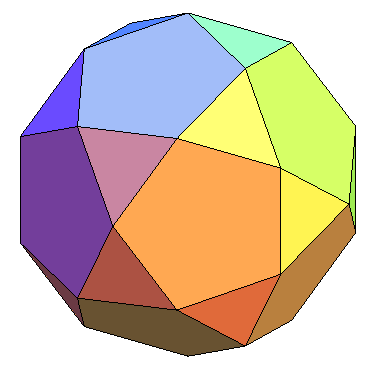 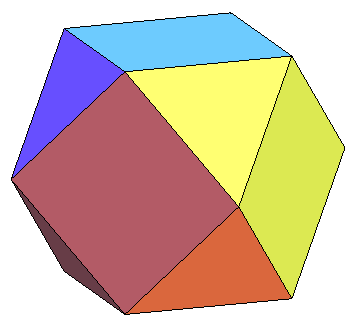 Ответ: а) Да;
б) да.
[Speaker Notes: В режиме слайдов ответы и решения появляются после кликанья мышкой]
Имеет ли центр симметрии: а) усеченный кубооктаэдр; б) усеченный икосододекаэдр?
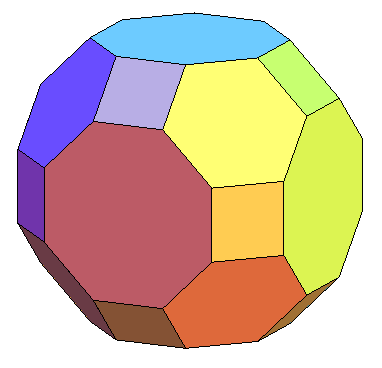 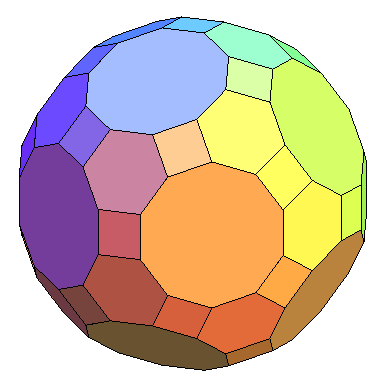 Ответ: а) Да;
б) да.
[Speaker Notes: В режиме слайдов ответы и решения появляются после кликанья мышкой]
Имеет ли центр симметрии: а) ромбокубооктаэдр; б) ромбоикосододекаэдр?
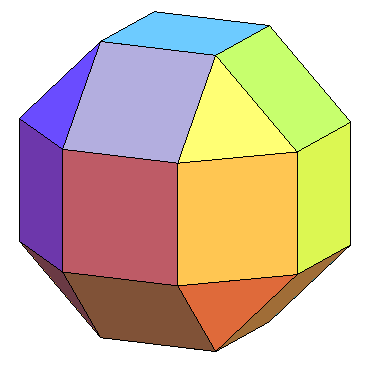 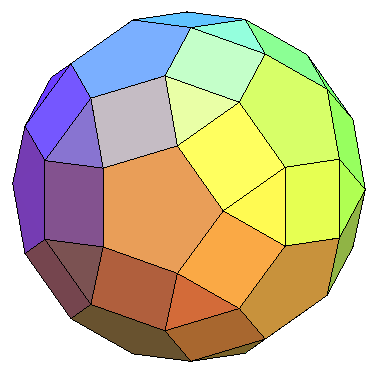 Ответ: а) Да;
б) да.
[Speaker Notes: В режиме слайдов ответы и решения появляются после кликанья мышкой]
Имеет ли центр симметрии: а) курносый куб; б) курносый додекаэдр?
Ответ: а) Нет;
б) нет.
[Speaker Notes: В режиме слайдов ответы и решения появляются после кликанья мышкой]
Правильную четырёхугольную пирамиду, все рёбра которой равны 1, симметрично отразили относительно середины её высоты. Какая фигура является общей частью исходной пирамиды и отражённой?
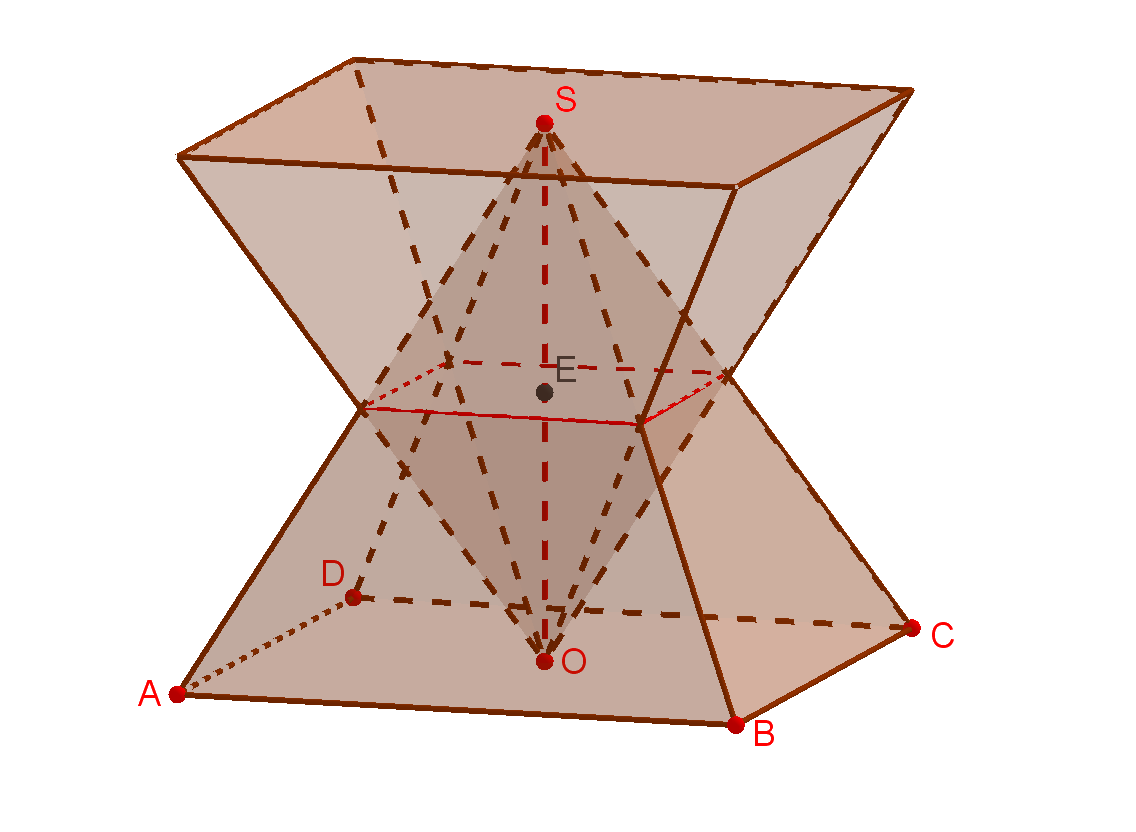 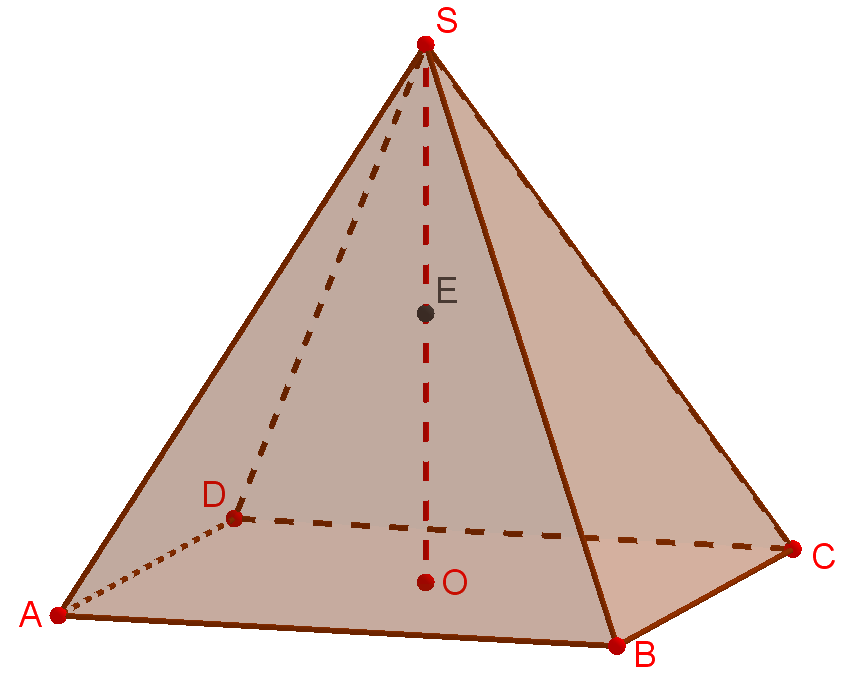 Ответ. Общей частью пирамид является октаэдр (правильная 4-я бипирамида).
[Speaker Notes: В режиме слайдов ответ появляется после кликанья мышкой]
Правильную треугольную призму симметрично отразили относительно середины отрезка, соединяющего центры оснований этой призмы. Какая фигура является общей частью исходной призмы и отражённой?
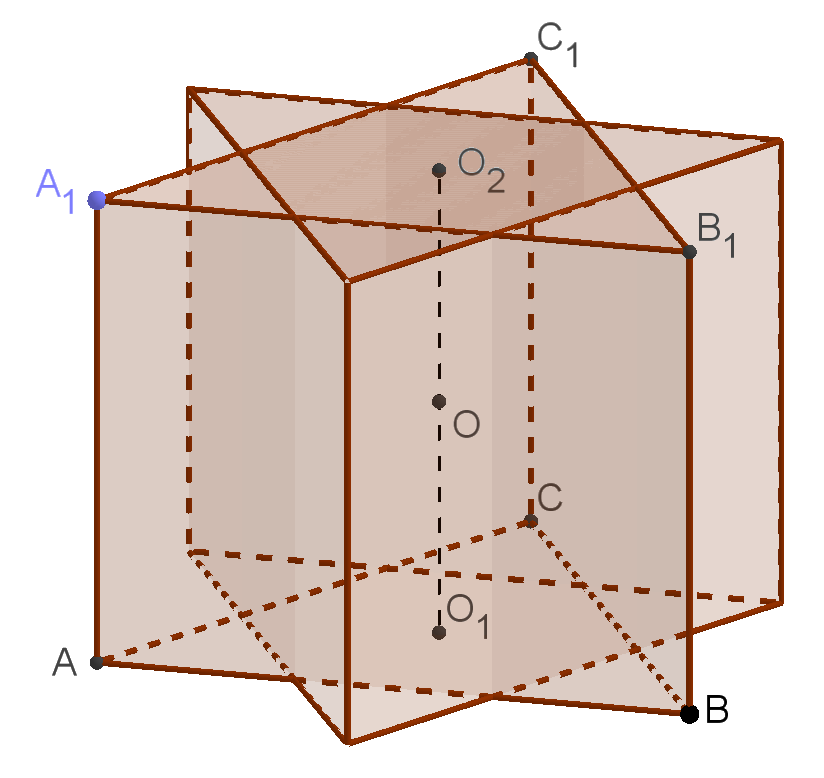 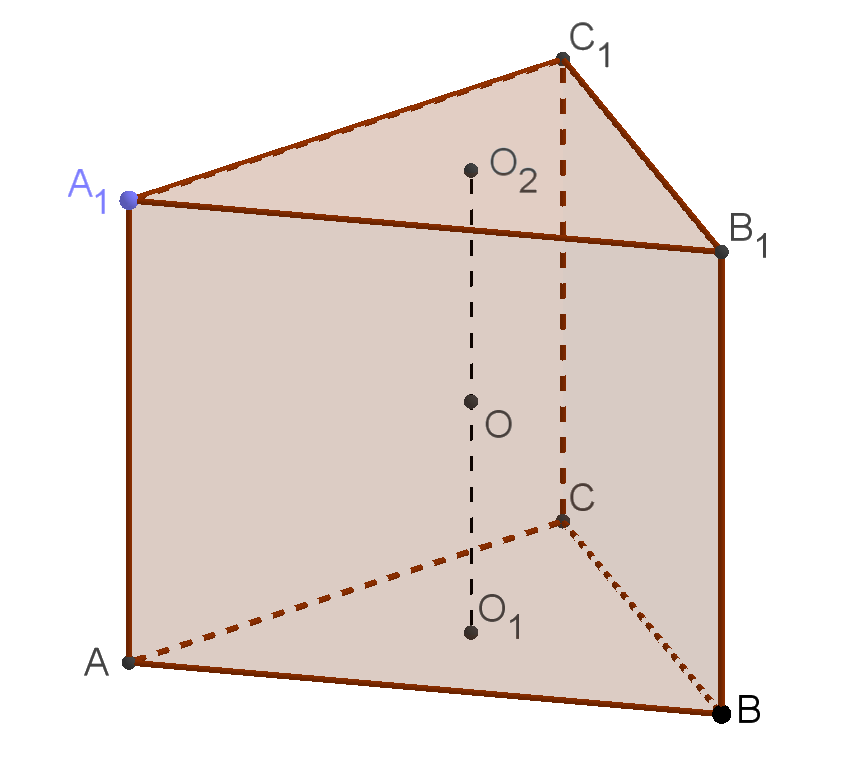 Ответ. Общей частью является правильная шестиугольная призма.
[Speaker Notes: В режиме слайдов ответ появляется после кликанья мышкой]
Правильный тетраэдр симметрично отразили относительно центра описанной сферы. Какая фигура является общей частью исходного тетраэдра и отражённого?
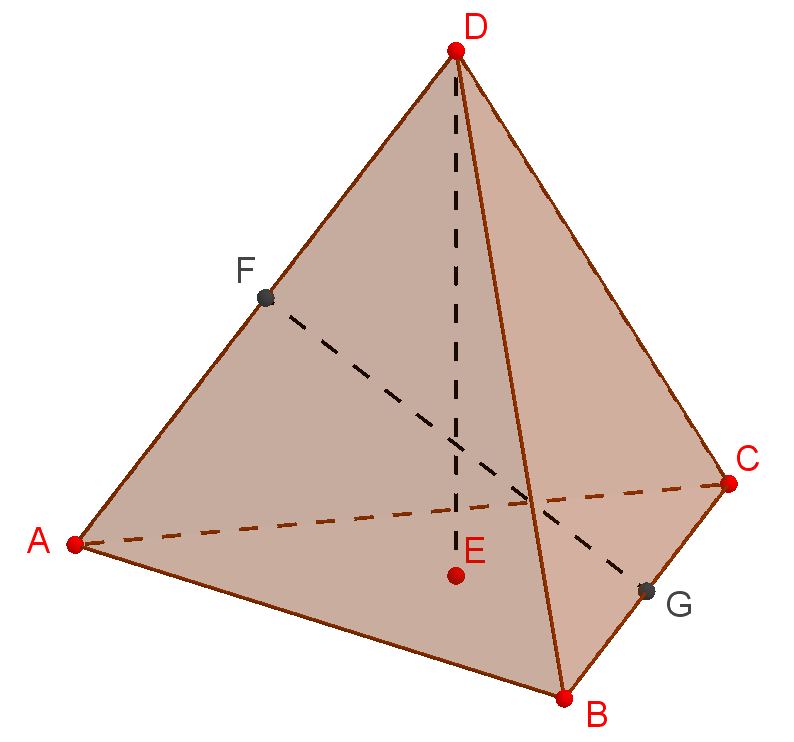 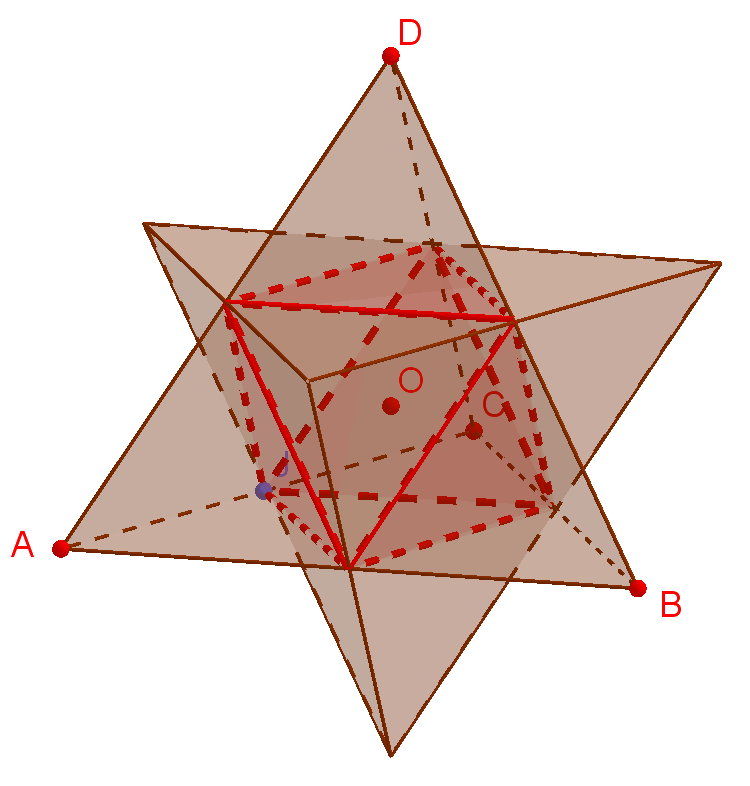 Ответ. Общей частью исходного тетраэдра и повернутого является октаэдр.
[Speaker Notes: В режиме слайдов ответ появляется после кликанья мышкой]